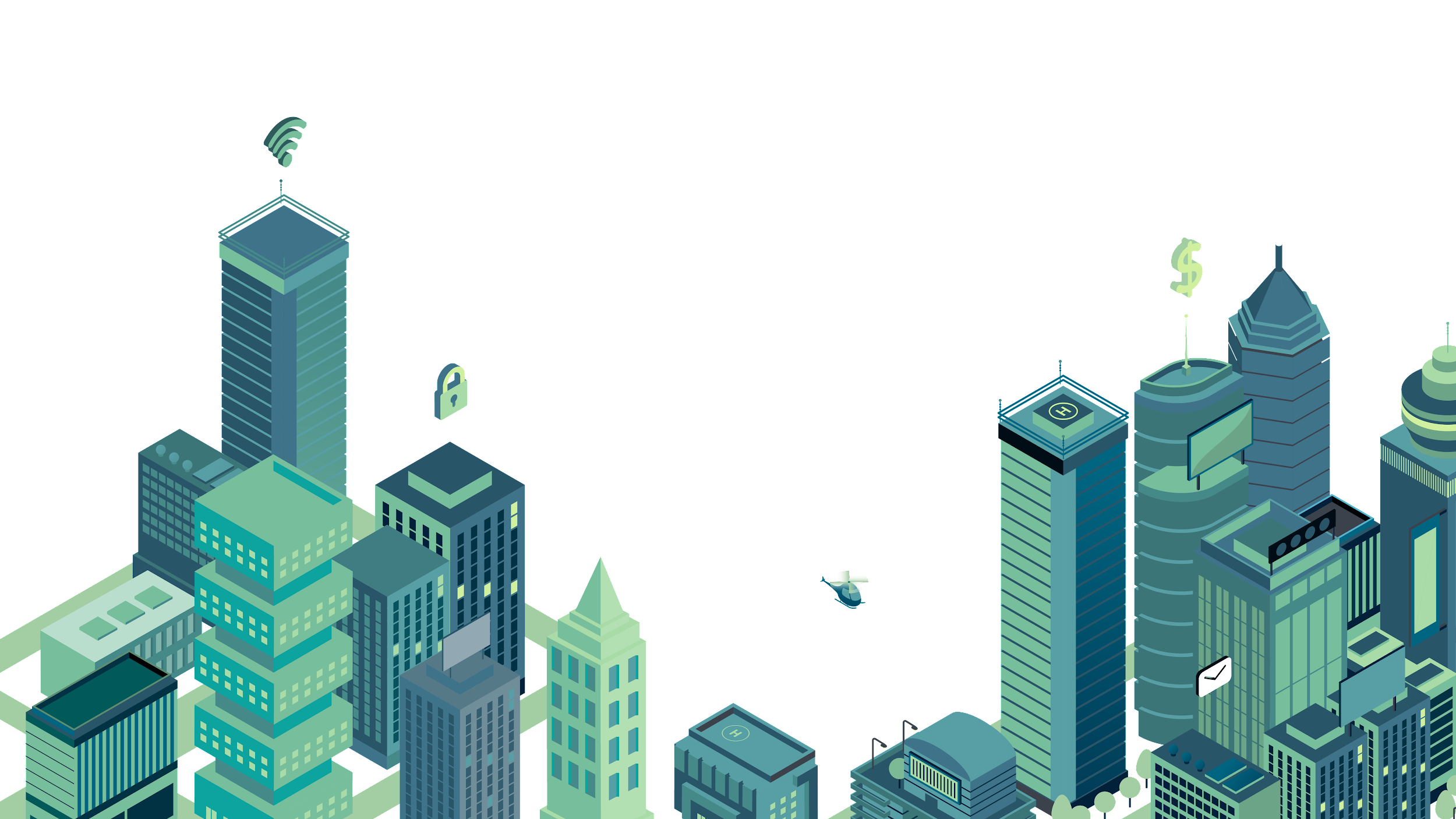 Okos települések?! Önkormányzatok helyi közszolgáltatás fejlesztése – gyakorlati problémák
Ritó Evelin – Cseh-Zelina Gergely
Miskolci Egyetem
Előzmények
„A városi területek egyre nagyobb mértékben növekednek, az egyre fontosabbá és komplexebbé váló urbanizált területek népessége rohamosan gyarapszik. A United Nations Population Found szerint 2008-ban elértük, hogy a föld teljes lakosságának 50%-a, 3,3 milliárd ember, városi területeken él. 2030-ra ez a szám 5 milliárdra fog emelkedni.”

A hosszú távú, 2050-re vonatkozó valószínűségi előrejelzések szerint a városi lakosság aránya meghaladja majd a 65%-ot.

A WHO adatai alapján megállapítható, hogy a városok tekinthetők a gazdasági növekedés motorjának, de mindez rendkívüli mértékű szén-dioxid kibocsátással párosul.
Mötv.
9. lakás- és helyiséggazdálkodás;
10. a területén hajléktalanná vált személyek ellátásának és rehabilitációjának, valamint a hajléktalanná válás megelőzésének biztosítása;
11. helyi környezet- és természetvédelem, vízgazdálkodás, vízkárelhárítás;
12. honvédelem, polgári védelem, katasztrófavédelem, helyi közfoglalkoztatás;
13. helyi adóval, gazdaságszervezéssel és a turizmussal kapcsolatos feladatok;
14. a kistermelők, őstermelők számára - jogszabályban meghatározott termékeik - értékesítési lehetőségeinek biztosítása, ideértve a hétvégi árusítás lehetőségét is;
15. sport, ifjúsági ügyek;
16. nemzetiségi ügyek;
17. közreműködés a település közbiztonságának biztosításában;
18. helyi közösségi közlekedés biztosítása;
19. hulladékgazdálkodás;
20. távhőszolgáltatás;
21. víziközmű-szolgáltatás, amennyiben a víziközmű-szolgáltatásról szóló törvény rendelkezései szerint a helyi önkormányzat ellátásért felelősnek minősül.
13. § (1)  A helyi közügyek, valamint a helyben biztosítható közfeladatok körében ellátandó helyi önkormányzati feladatok különösen:
1. településfejlesztés, településrendezés;
2. településüzemeltetés (köztemetők kialakítása és fenntartása, a közvilágításról való gondoskodás, kéményseprő-ipari szolgáltatás biztosítása, a helyi közutak és tartozékainak kialakítása és fenntartása, közparkok és egyéb közterületek kialakítása és fenntartása, gépjárművek parkolásának biztosítása);
3. a közterületek, valamint az önkormányzat tulajdonában álló közintézmény elnevezése;
4. egészségügyi alapellátás, az egészséges életmód segítését célzó szolgáltatások;
5. környezet-egészségügy (köztisztaság, települési környezet tisztaságának biztosítása, rovar- és rágcsálóirtás);
6. óvodai ellátás;
7. kulturális szolgáltatás, különösen a nyilvános könyvtári ellátás biztosítása; filmszínház, előadó-művészeti szervezet támogatása, a kulturális örökség helyi védelme; a helyi közművelődési tevékenység támogatása;
8.  gyermekjóléti szolgáltatások és ellátások;
8a. szociális szolgáltatások és ellátások, amelyek keretében települési támogatás állapítható meg;
Egység: a digitális technológiai megoldások széles körű – különböző ágazatokat integráló - alkalmazását nevezik így a városok fejlesztésében és a városi rendszerek működtetésében egyaránt
Okos város, mint fogalom
Okos város
Intelligens város
Digitális város
56/2017. (III. 20.) Korm. rendelet
egyes kormányrendeleteknek az „okos város”, „okos város módszertan” fogalom meghatározásával összefüggő módosításáról

3. § (1) A településfejlesztési koncepcióról, az integrált településfejlesztési stratégiáról és a településrendezési eszközökről, valamint egyes településrendezési sajátos jogintézményekről szóló 314/2012. (XI. 8.) Korm. rendelet (a továbbiakban: R2.) 2. §-a a következő 5a. és 5b. pontokkal egészül ki: (E rendelet alkalmazásában:) 
„5a. okos város: olyan település, amelyik az integrált településfejlesztési stratégiáját okos város módszertan alapján készíti és végzi; 
5b. okos város módszertan: települések vagy települések csoportjának olyan településfejlesztési módszertana, amely a természeti és épített környezetét, digitális infrastruktúráját, valamint a települési szolgáltatások minőségét és gazdasági hatékonyságát korszerű és innovatív információtechnológiák alkalmazásával, fenntartható módon, a lakosság fokozott bevonásával fejleszti.”
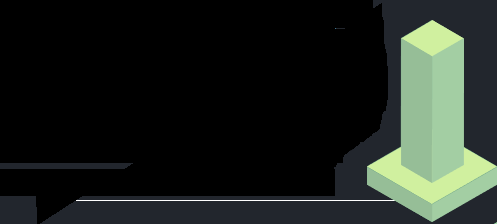 Okos város, mint komplex rendszer
1. Smart People – Okos emberek
2. Smart Mobility – Okos közlekedés
3. Smart Living – Okos életkörülmények
4. Smart Governance – Okos kormányzás
5. Smart Environment – Okos környezet
6. Smart Economy – Okos gazdaság
Gyakorlati tapasztalatok
Több településsel történő kapcsolatfelvétel
Kisebb sikerek
Módszer: interjú, empirikus kutatás
Miskolc Megyei Jogú Város Önkormányzata
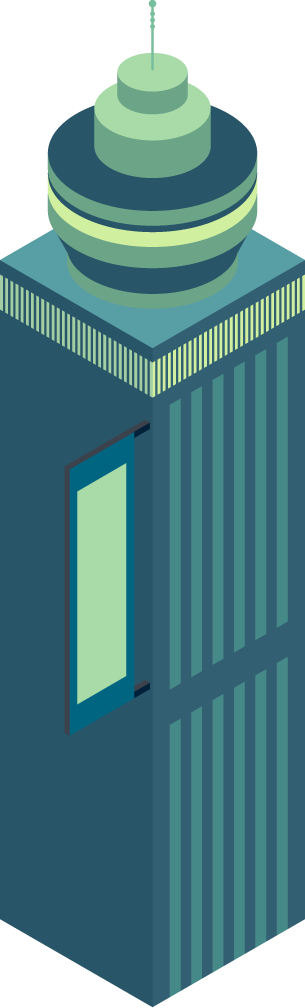 Bükkábrány Község Önkormányzata
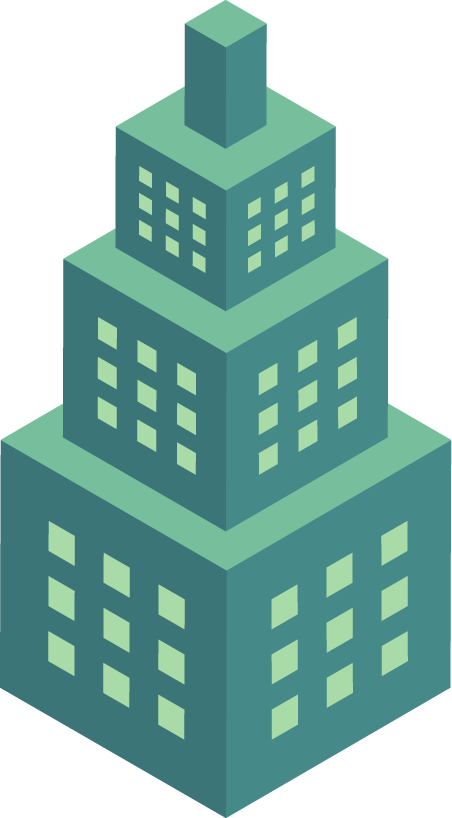 Bükkábrány
Miskolc
Miskolc Holding Vagyonkezelő Zrt.
- MIVÍZ Miskolci Vízmű Kft.
- MIHŐ Miskolci Hőszolgáltató Kft.
- MVK Miskolc Városi Közlekedési Zrt.
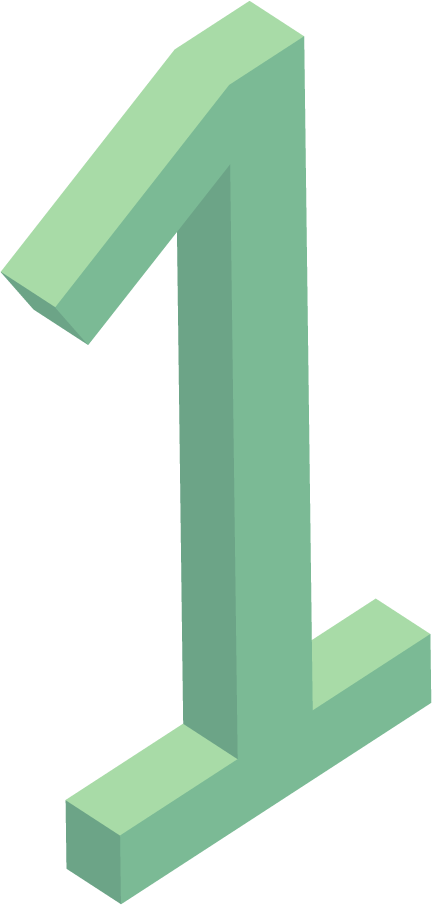 Holding
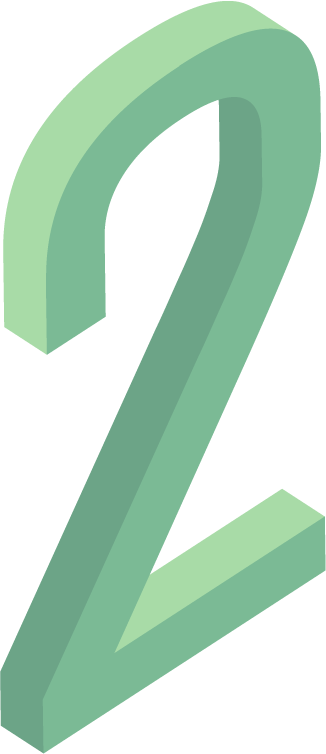 Online számlázási rendszer (https://miszamla.hu/#/bejelentkezes) 2020 ősz – MIHŐ és MIVÍZ
MIHŐ és MIVÍZ honlap
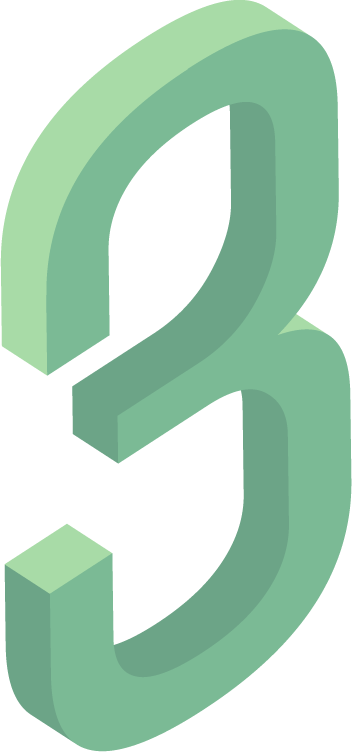 alapvető számlainformációk, ügyfélszolgálati nyomtatványok, mérőóra adatok, mérőállás bejelentés + MIVÍZ app
MVK honlap és applikáció
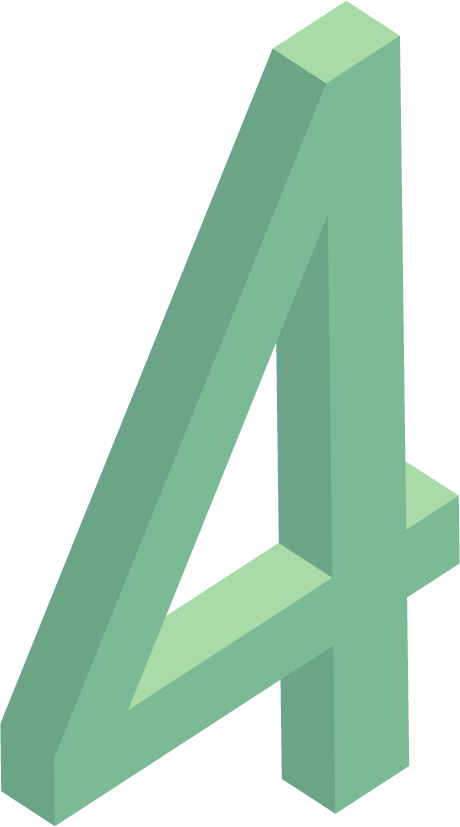 menetrend, helyi közösségi közlekedés GPS alapú követése
DESI 2022 Mutatók
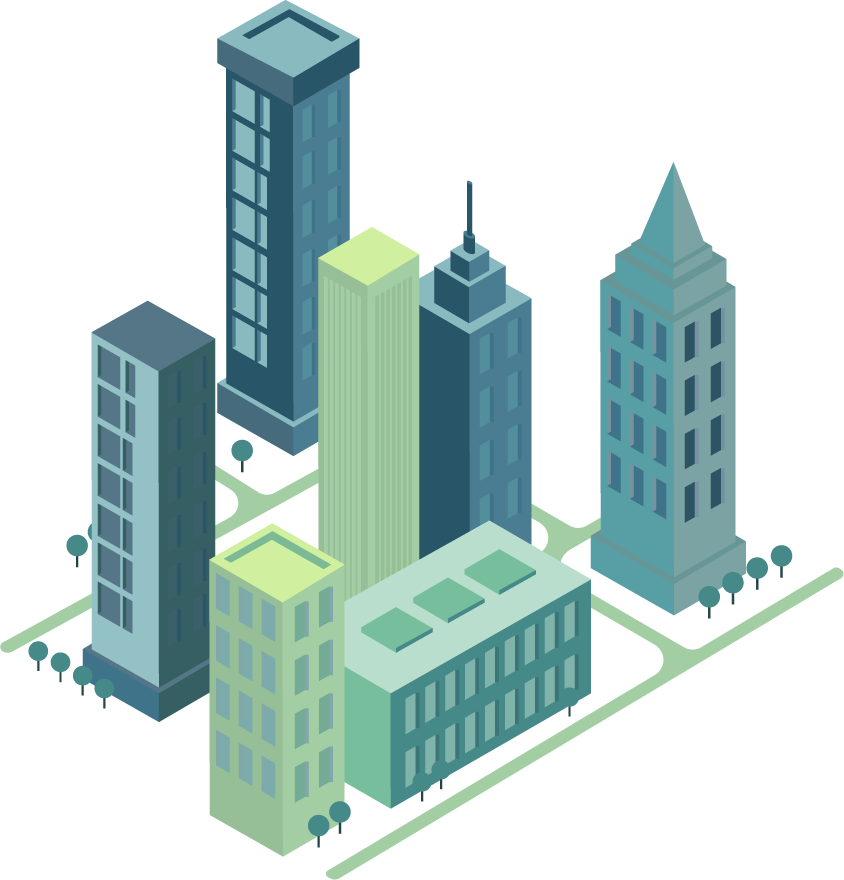 DESI 2022 Mutatók
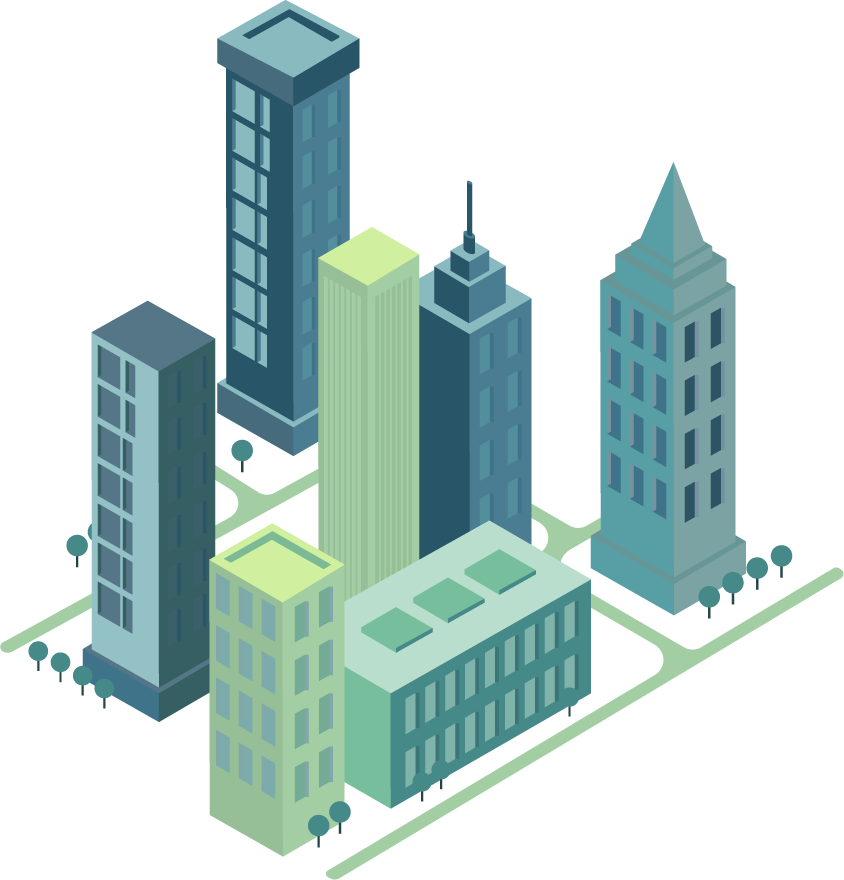 Záró gondolatok
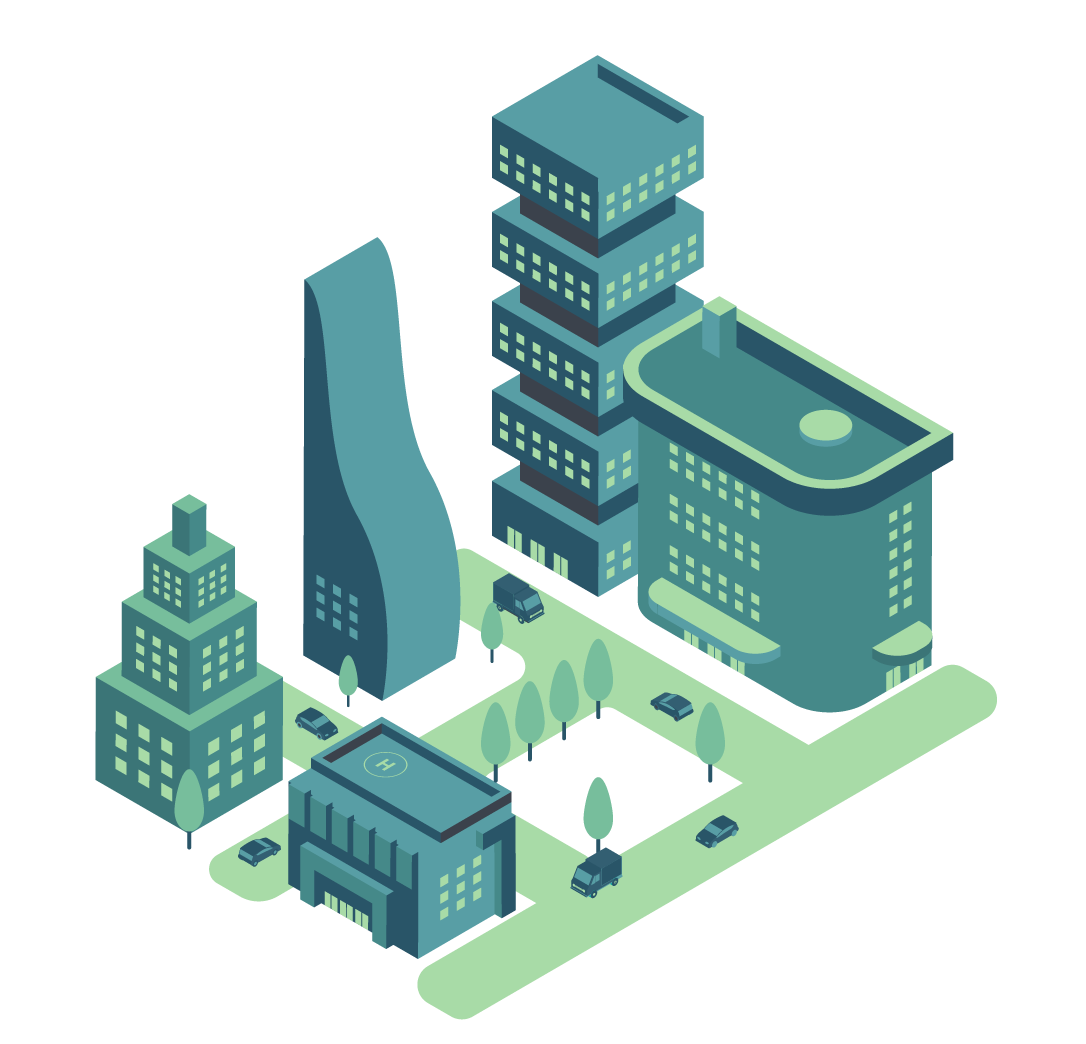 Alapvető kompetencia hiány
Település méret / lakosságszám, mint meghatározó tényező
PhD.
Kutatás bővítés…
Köszönjük szépen a megtisztelő figyelmet!